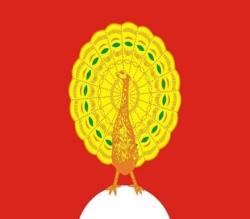 Альбом  на тему: «Моя малая Родина»
ВыполнЯЛИ : грачёва софия    И
ПЕДАГОГ: ГУРЫЛИНА ЛАРИСА ВИКТОРОВНА